Spelling Y2
Mastering spellings: building on the foundations of phonics 

Summer 2
Week 1
[Speaker Notes: These slides are the same as Y2 Summer 2 as this is a revisit and review half term]
Year 2  - Summer 2
Week 1 - Monday
[Speaker Notes: Revisit and review the words from Y2 with the el and le suffix and challenge words  – I say, we say, you say
Ask children to write words only in their spelling book

Introduce the new spelling rule of suffix ies / ed / es / ing / er / est

Children to write the new spelling rule words and challenge words into books when the sentences are shown with the spelling word missing.

Read the extract with the class as choral reading.  Practise model of prosody etc.

Ask children to find the spelling words from the session in the text.

Then read allowed the chosen sentence for children to write fully in their books.

Show the extract and ask children to then edit their work to check they were correct in their dictation.]
The –el spelling is much less common than –le. The –el spelling is used after m, n, r, s, v, w and more often than not after s.
The –le spelling is the most common spelling for this sound at the end of words.
The –e at the end of the root word is dropped before –ing, –ed, –er, –est, –y or any other suffix beginning with a vowel letter is added. Exception: being
The y is changed to i before –ed, –er and –est are added, but not before – ing as this would result in ii. The only ordinary words with ii are skiing and taxiing.
The y is changed to i before –es is added.
The last consonant letter of the root word is doubled to keep the /æ/, /ɛ/, /ɪ ɒ /, / / and /ʌ/ sound (i.e. to keep the vowel ‘short’). Exception: The letter ‘x’ is never doubled: mixing, mixed, boxer, sixes.
[Speaker Notes: Rules – taken from NC]
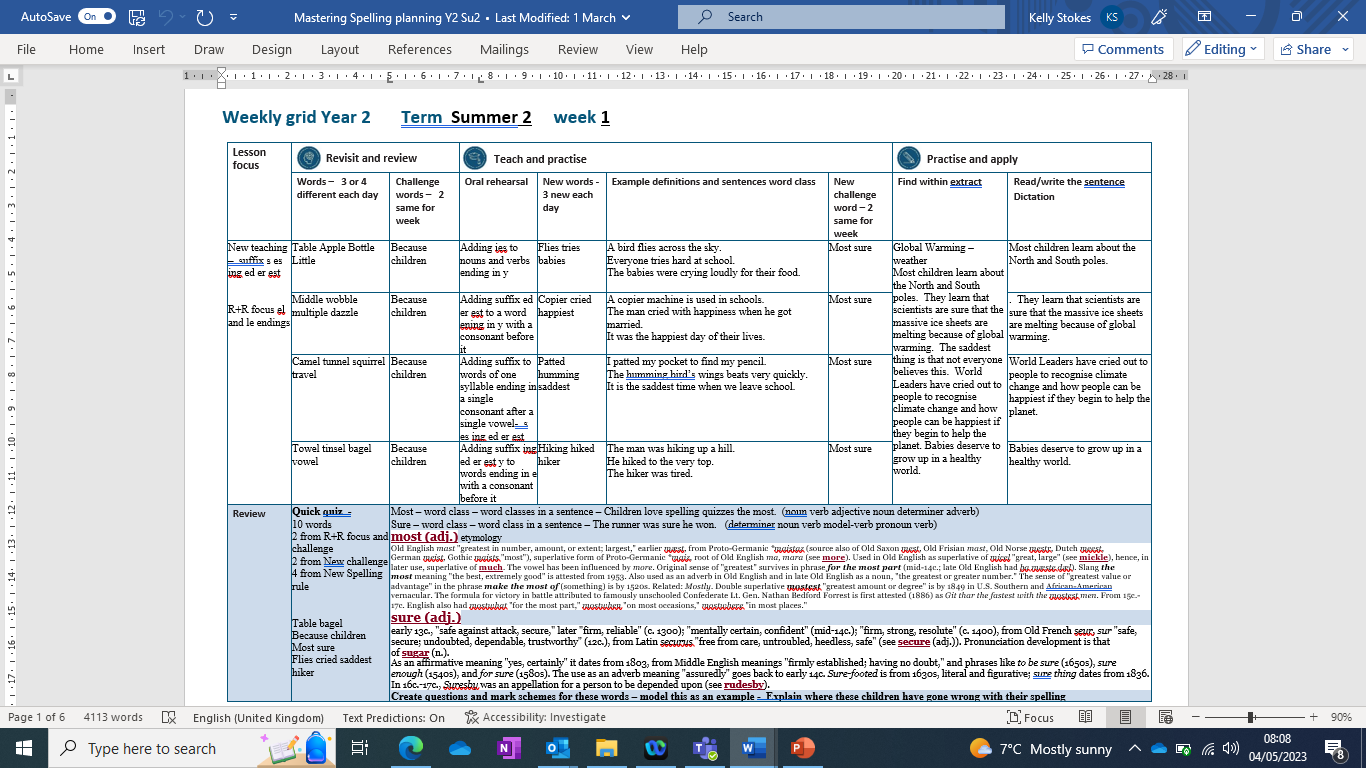 Let’s Revisit and Review…
Do you remember this challenge word?
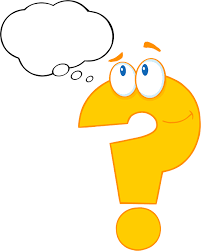 because
CONJUNCTION
Definition – giving a reason
I am hungry because I missed breakfast.
_______
Do you remember this challenge word?
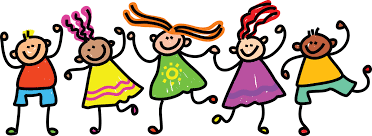 children
NOUN
Definition – young people
Children enjoy spelling sessions.
________
The suffix-le
-le this is the most common suffix to use
-le
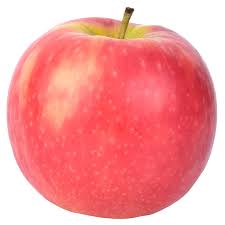 apple
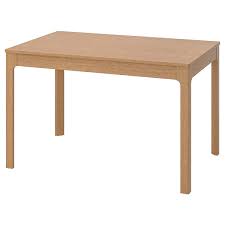 table
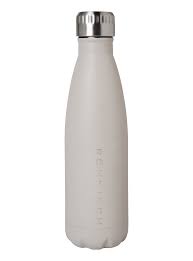 bottle
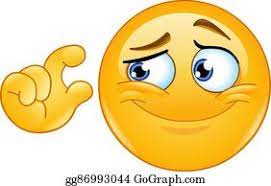 little
Let’s Teach and Practise
The suffix -ies
-ies if a noun or verb ends in y change the y to an iand add es
Noun ending in y – change y to an i and add es
Verb ending in y – change y to an i and add es
-ies
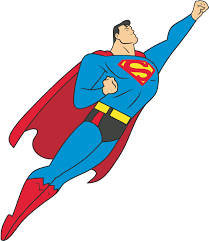 flies
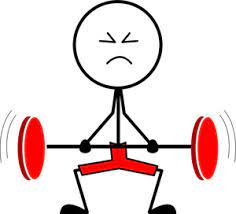 tries n
babies
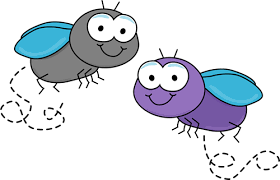 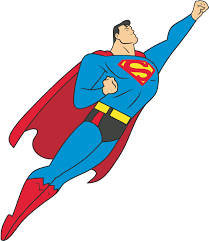 flies
noun
fly ->i + es = flies
verb
Definitionnoun – more than one fly verb – moves through the air
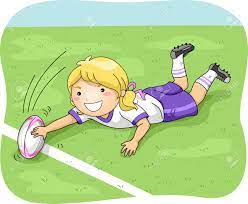 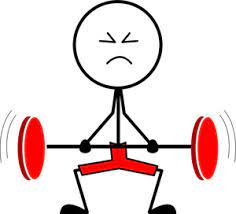 tries
noun
try ->i + es = tries
verb
DefinitionNoun - a score in rugbyverb – making an effort
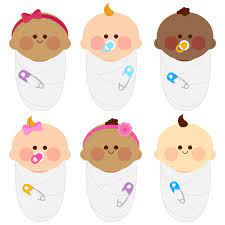 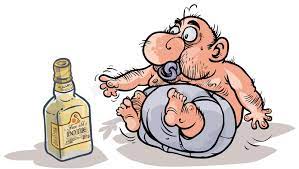 babies
noun
baby ->i + es = babies
verb
Definitionnoun – more than one babyverb – treating someone like a baby
A bird flies across the sky.
_____
Everyone tries hard at school.
_____
______
The babies were crying loudly for their food.
New CHALLENGE words.
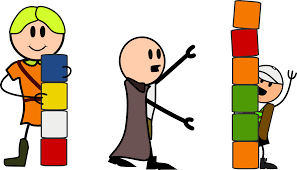 DETERMINER
most
Definition - greatest in amount, quantity, or degree
Children love spelling quizzes the   most.
____
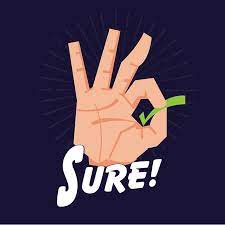 sure
ADJECTIVE
Definition - completely confident that one is right
____
The runner was sure he won.
Let’s Practise and Apply.
Can you spot the spelling rule words and the challenge words?
Most children learn about the North and South poles.  They learn that scientists are sure that the massive ice sheets are melting because of global warming.  The saddest thing is that not everyone believes this.  World Leaders have cried out to people to recognise climate change and how people can be happiest if they begin to help the planet. Babies deserve to grow up in a healthy world.
Most children learn about the North and South poles.  They learn that scientists are sure that the massive ice sheets are melting because of global warming.  The saddest thing is that not everyone believes this.  World Leaders have cried out to people to recognise climate change and how people can be happiest if they begin to help the planet. Babies deserve to grow up in a healthy world.
Write this sentence as I dictate it to you.
[Speaker Notes: Most children learn about the North and South poles.]
Did you write it correctly?
Edit your work and make sure you have it correct.
Can you underline the spelling word that we have covered in this session?
Most children learn about the North and South poles.
Year 2  - Summer 2
Week 1 - Tuesday
[Speaker Notes: Revisit and review the words from Y2 and challenge words  – I say, we say, you say
Ask children to write words only in their spelling book

Introduce the new spelling rule

Children to write the new spelling rule words and challenge words into books when the sentences are shown with the spelling word missing.

Read the extract with the class as choral reading.  Practise model of prosody etc.

Ask children to find the spelling words from the session in the text.

Then read allowed the chosen sentence for children to write fully in their books.

Show the extract and ask children to then edit their work to check they were correct in their dictation.]
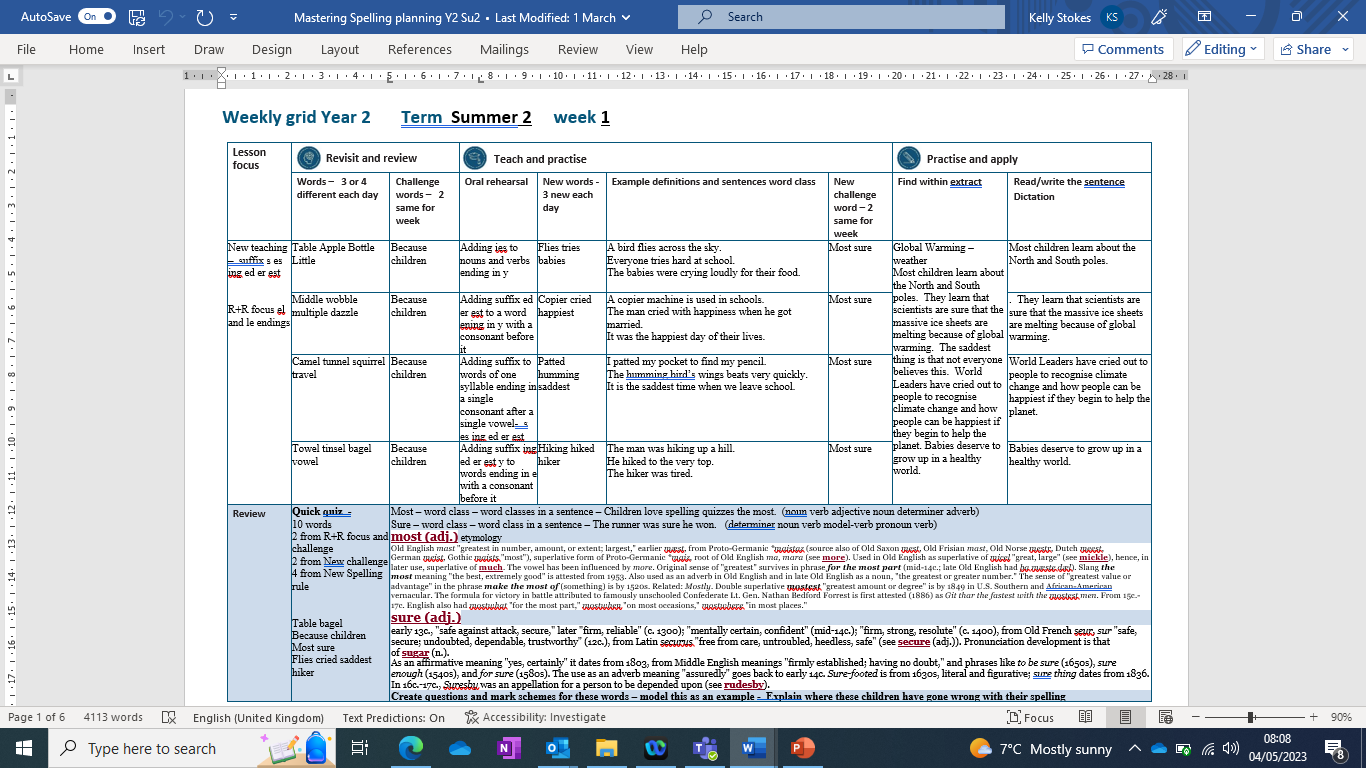 Let’s Revisit and Review…
Do you remember this challenge word?
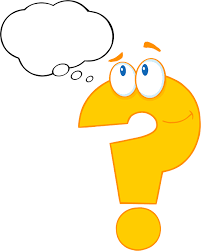 because
CONJUNCTION
Definition – giving a reason
I am hungry because I missed breakfast.
_______
Do you remember this challenge word?
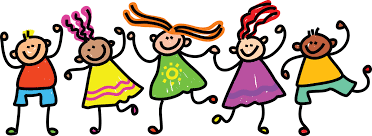 children
NOUN
Definition – young people
Children enjoy spelling sessions.
________
The suffix-le
-le
-le this is the most common suffix to use
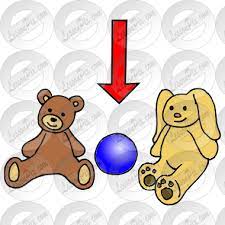 middle
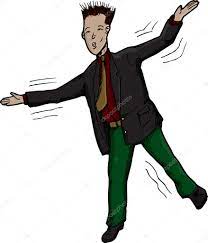 wobble
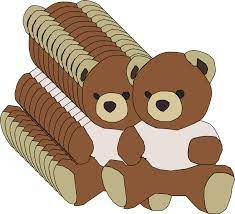 multiple
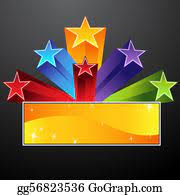 dazzle
Let’s Teach and Practise
The suffixes -ed   -er  -est
-ed
-er
-est
-ed   -er   -est  if the word ends consonant y change the y to an iand add suffix
word ending in consonant y – change y to an i and add ed
word ending in consonant y – change y to an i and add er
word ending in consonant y – change y to an i and add est
er
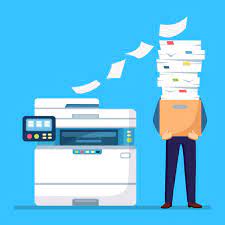 copier
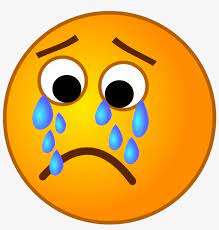 cried n
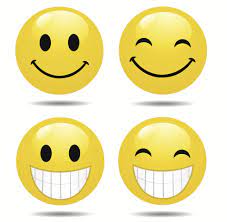 happiest
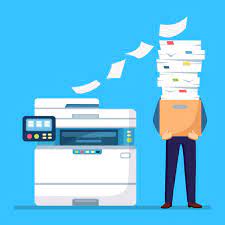 copier
copy ->i + er = copier
NOUN
Definition – a machine that makes copies
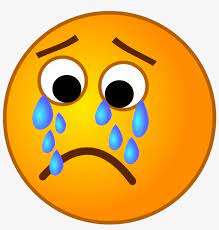 cried
cry ->i + ed = cried
VERB
Definition – shed tear
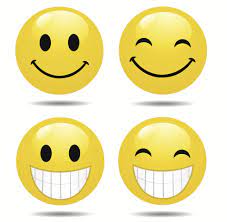 happiest
happy ->i + est = happiest
ADJECTIVE
Definition – showing pleasure
A copier machine is used in school.
______
A copier machine is used in school.
The man cried with happiness when he got married.
_____
The man cried with happiness when he got married.
It was the happiest day of their lives.
________
It was the happiest day of their lives.
New CHALLENGE words.
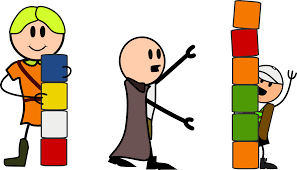 DETERMINER
most
Definition - greatest in amount, quantity, or degree
Children love spelling quizzes the   most.
____
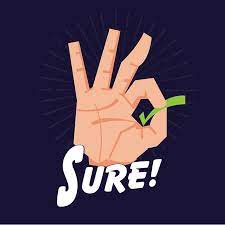 sure
ADJECTIVE
Definition - completely confident that one is right
____
The runner was sure he won.
Let’s Practise and Apply.
Can you spot the spelling rule words and the challenge words?
Most children learn about the North and South poles.  They learn that scientists are sure that the massive ice sheets are melting because of global warming.  The saddest thing is that not everyone believes this.  World Leaders have cried out to people to recognise climate change and how people can be happiest if they begin to help the planet. Babies deserve to grow up in a healthy world.
Most children learn about the North and South poles.  They learn that scientists are sure that the massive ice sheets are melting because of global warming.  The saddest thing is that not everyone believes this.  World Leaders have cried out to people to recognise climate change and how people can be happiest if they begin to help the planet. Babies deserve to grow up in a healthy world.
Write this sentence as I dictate it to you.
[Speaker Notes: They learn that scientists are sure that the massive ice sheets are melting because of global warming.]
Did you write it correctly?
Edit your work and make sure you have it correct.
Can you underline the spelling word that we have covered in this session?
They learn that scientists are sure that the massive ice sheets are melting because of global warming.
Year 2  - Summer 2
Week 1 - Wednesday
[Speaker Notes: Revisit and review the words from Y2 with the prefix un and challenge words  – I say, we say, you say
Ask children to write words only in their spelling book

Introduce the new spelling rule of mis prefix 

Children to write the new spelling rule words and challenge words into books when the sentences are shown with the spelling word missing.

Read the extract with the class as choral reading.  Practise model of prosody etc.

Ask children to find the spelling words from the session in the text.

Then read allowed the chosen sentence for children to write fully in their books.

Show the extract and ask children to then edit their work to check they were correct in their dictation.]
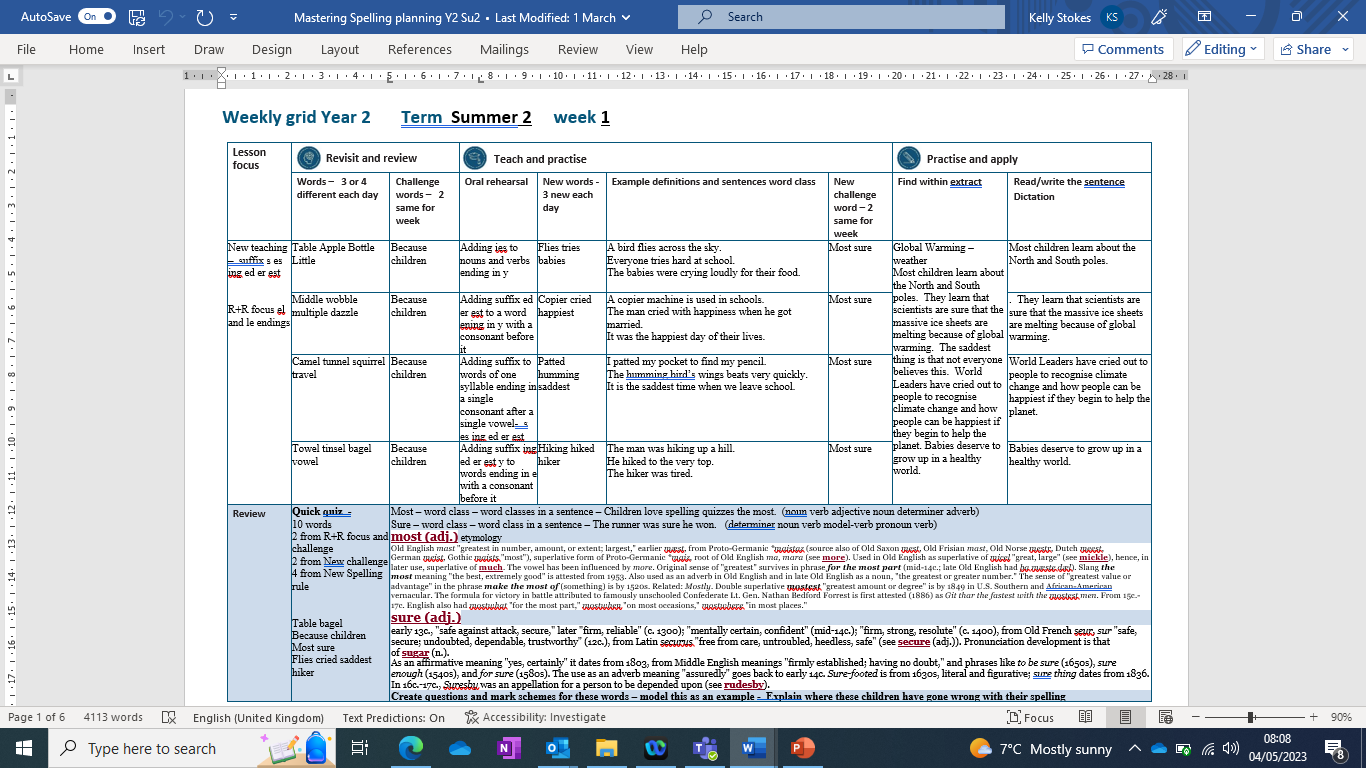 Let’s Revisit and Review…
Do you remember this challenge word?
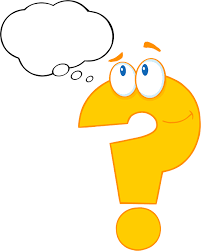 because
CONJUNCTION
Definition – giving a reason
I am hungry because I missed breakfast.
_______
Do you remember this challenge word?
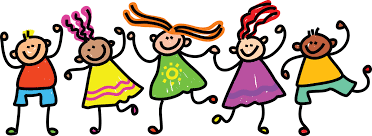 children
NOUN
Definition – young people
Children enjoy spelling sessions.
________
The suffix-el
-el
-el The –el spelling is much less common than –le. The –el spelling is used after m, n, r, s, v, w and more often than not after s.
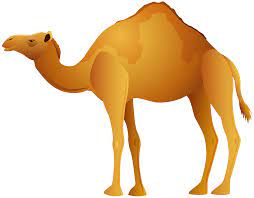 camel
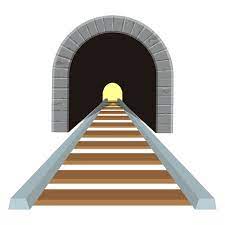 tunnel
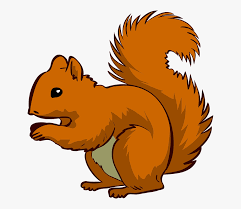 squirrel
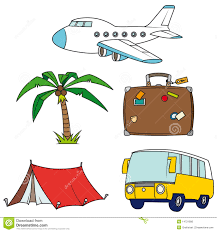 travel
Let’s Teach and Practise
The suffixes  -ing   -ed  -er   -est
-ing
-ed
-er
-est
-ing  -ed  -er  -est words ending in vowel consonant  double the consonant and add the suffix
vowel + consonant =
consonant + suffix
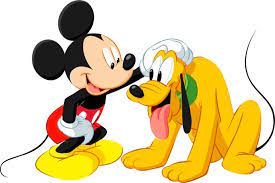 patted
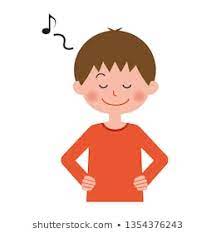 humming n
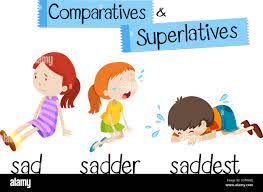 saddest
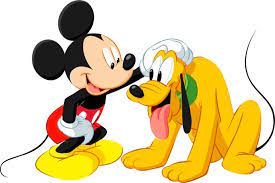 patted
pat ->t + ed = patted
VERB
Definition – touch gentle with hand
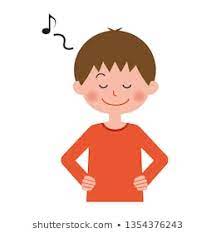 humming
hum ->m + ing = humming
VERB
Definition – sing with closed lips
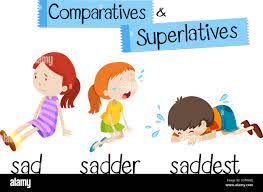 saddest
sad ->d + est = saddest
ADJECTIVE
Definition – most unhappy
______
I patted my pocket to find my pencil.
_______
The humming bird’s wings beat very quickly.
_______
It is the saddest time when we leave school.
New CHALLENGE words.
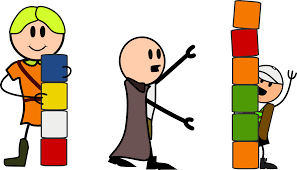 DETERMINER
most
Definition - greatest in amount, quantity, or degree
Children love spelling quizzes the   most.
____
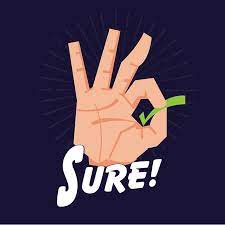 sure
ADJECTIVE
Definition - completely confident that one is right
____
The runner was sure he won.
Let’s Practise and Apply.
Can you spot the spelling rule words and the challenge words?
Most children learn about the North and South poles.  They learn that scientists are sure that the massive ice sheets are melting because of global warming.  The saddest thing is that not everyone believes this.  World Leaders have cried out to people to recognise climate change and how people can be happiest if they begin to help the planet. Babies deserve to grow up in a healthy world.
Most children learn about the North and South poles.  They learn that scientists are sure that the massive ice sheets are melting because of global warming.  The saddest thing is that not everyone believes this.  World Leaders have cried out to people to recognise climate change and how people can be happiest if they begin to help the planet. Babies deserve to grow up in a healthy world.
Write this sentence as I dictate it to you.
[Speaker Notes: World Leaders have cried out to people to recognise climate change and how people can be happiest if they begin to help the planet.]
Did you write it correctly?
Edit your work and make sure you have it correct.
Can you underline the spelling word that we have covered in this session?
World Leaders have cried out to people to recognise climate change and how people can be happiest if they begin to help the planet.
Year 2  - Summer 2
Week 1 - Thursday
[Speaker Notes: Revisit and review the words from Y2 with the prefix un and challenge words  – I say, we say, you say
Ask children to write words only in their spelling book

Introduce the new spelling rule of mis prefix 

Children to write the new spelling rule words and challenge words into books when the sentences are shown with the spelling word missing.

Read the extract with the class as choral reading.  Practise model of prosody etc.

Ask children to find the spelling words from the session in the text.

Then read allowed the chosen sentence for children to write fully in their books.

Show the extract and ask children to then edit their work to check they were correct in their dictation.]
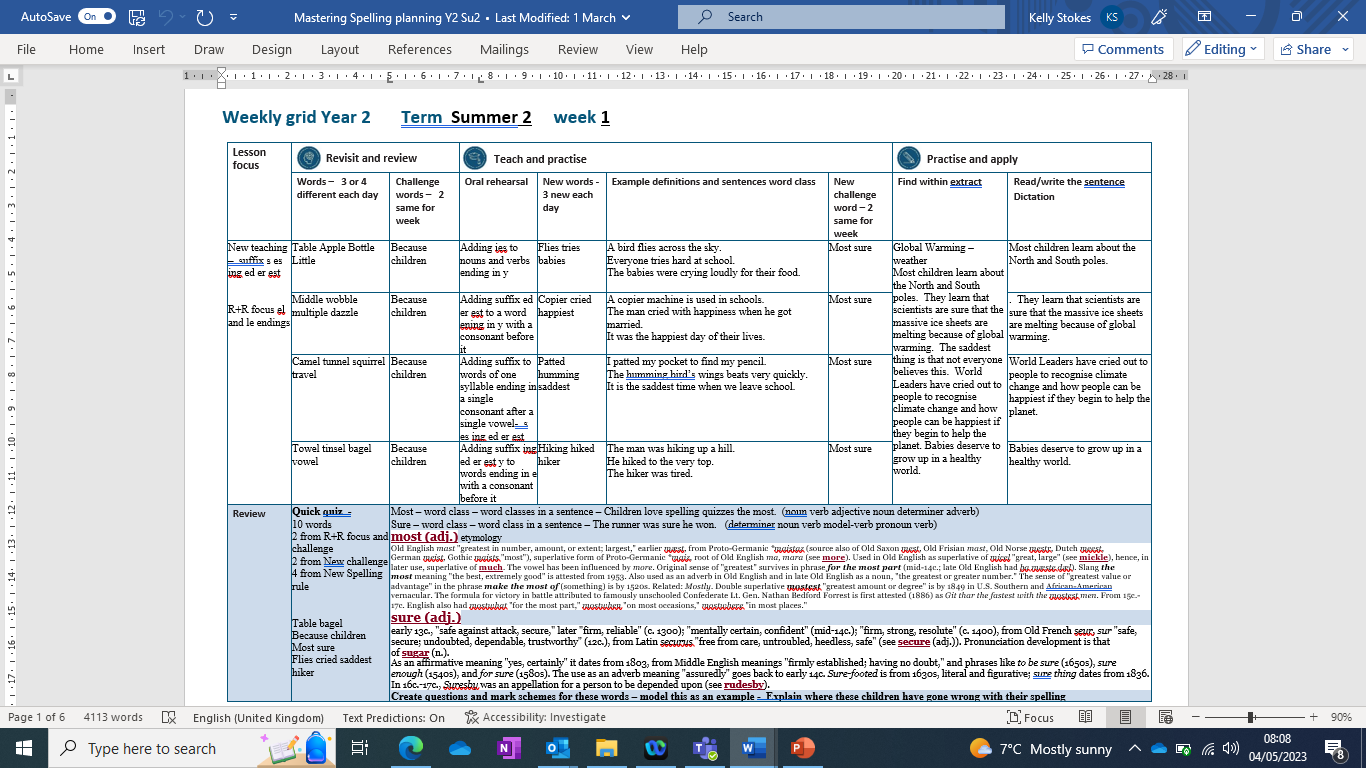 Let’s Revisit and Review…
Do you remember this challenge word?
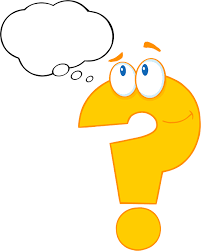 because
CONJUNCTION
Definition – giving a reason
I am hungry because I missed breakfast.
_______
Do you remember this challenge word?
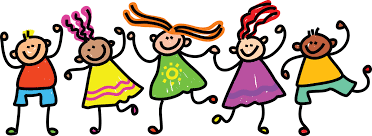 children
NOUN
Definition – young people
Children enjoy spelling sessions.
________
The suffix-el
-el
-el The –el spelling is much less common than –le. The –el spelling is used after m, n, r, s, v, w and more often than not after s.
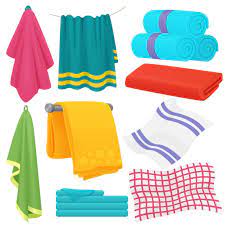 towel
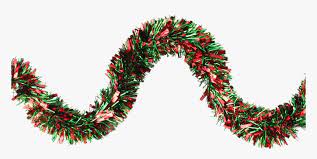 tinsel
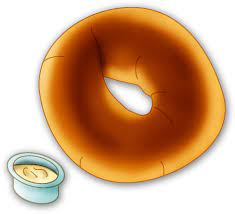 bagel
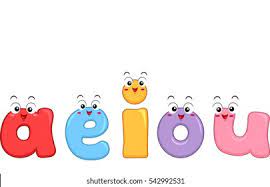 vowel
Let’s Teach and Practise
The suffixes -ing   -ed   -er   -est
-ing
-ed
-er
-est
-ing   -ed   -er   -est if the word ends in an e remove the e and add the suffix
Word ends in e – take off the e and add ing
Word ends in e – take off the e and add ed
Word ends in e – take off the e and add er
Word ends in e – take off the e and add est
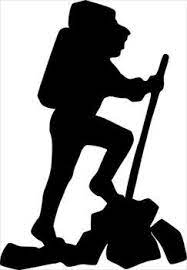 hiking
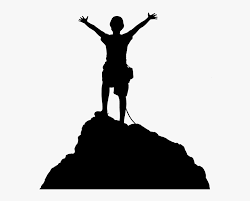 hiked n
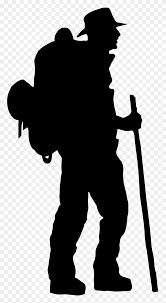 hiker
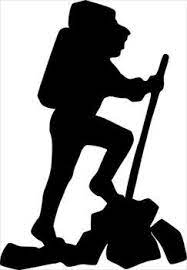 hiking
hike - e + ing = hiking
VERB
Definition – going on a long walk
hiked
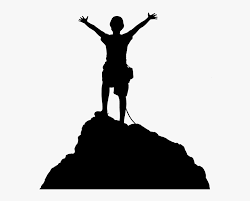 hike -e + ed = hiked
VERB
Definition – walked a long distance
hiker
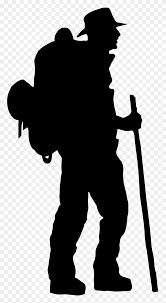 NOUN
hike -e + er = hiker
Definition – a person who walks a long distance
The man was hiking up a hill.
______
He hiked to the very top.
_____
The hiker was tired.
_____
New CHALLENGE words.
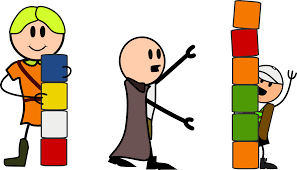 DETERMINER
most
Definition - greatest in amount, quantity, or degree
Children love spelling quizzes the   most.
____
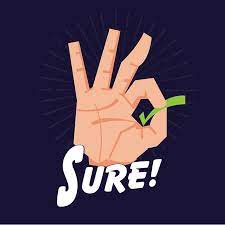 sure
ADJECTIVE
Definition - completely confident that one is right
____
The runner was sure he won.
Let’s Practise and Apply.
Can you spot the spelling rule words and the challenge words?
Most children learn about the North and South poles.  They learn that scientists are sure that the massive ice sheets are melting because of global warming.  The saddest thing is that not everyone believes this.  World Leaders have cried out to people to recognise climate change and how people can be happiest if they begin to help the planet. Babies deserve to grow up in a healthy world.
Most children learn about the North and South poles.  They learn that scientists are sure that the massive ice sheets are melting because of global warming.  The saddest thing is that not everyone believes this.  World Leaders have cried out to people to recognise climate change and how people can be happiest if they begin to help the planet. Babies deserve to grow up in a healthy world.
Write this sentence as I dictate it to you.
[Speaker Notes: Babies deserve to grow up in a healthy world.]
Did you write it correctly?
Edit your work and make sure you have it correct.
Can you underline the spelling word that we have covered in this session?
Babies deserve to grow up in a healthy world.
Year 2  - Summer 2
Week 1 - Friday
[Speaker Notes: Click through the slides for all the R+R words for the week (both the focus and the challenge words)
Click through the slides for all the new learning this week]
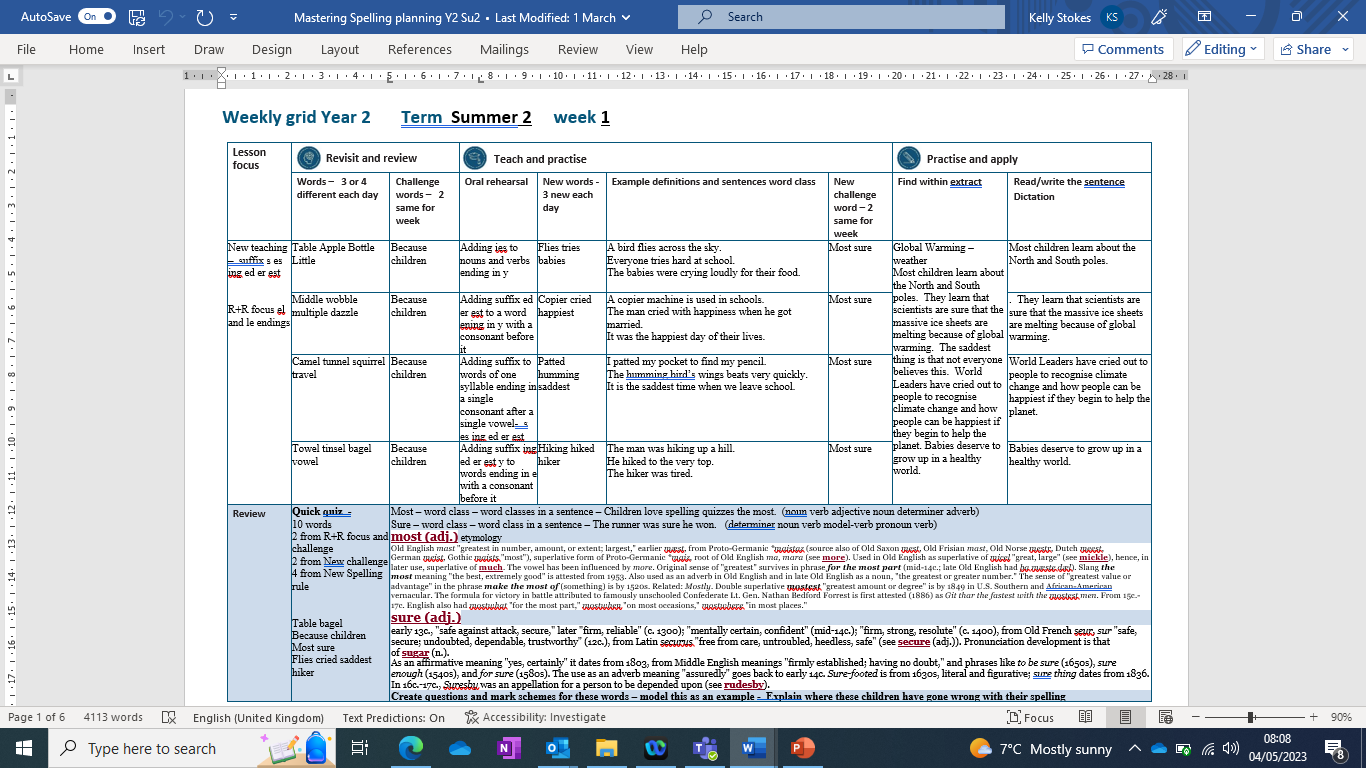 Old challenge words…
because
children
Old spelling rule words…
table
apple
bottle
little
middle
wobble
multiple
dazzle
camel
tunnel
squirrel
travel
towel
tinsel
bagel
vowel
New spelling rule words…
flies
tries
babies
copier
cried
happiest
patted
humming
saddest
hiking
hiked
hiker
New challenge words…
most
sure
Quick Quiz time…
[Speaker Notes: Say these words for the quiz
Table bagel because children most sure flies cried saddest hiker]
Did you get them correct?
Edit your work.

table bagel because children most sure flies cried saddest hiker
[Speaker Notes: Say these words for the quiz
unhappy undress unable actual learn mishap mistreat misprint mislead mistrust]
Word class time…
Children love spelling quizzes the most.
[Speaker Notes: Ask for these words to be classed]
Children love spelling quizzes the most.
noun verb adjective noun determiner adverb
[Speaker Notes: Ask for these words to be classed]
Children love spelling quizzes the most.
noun verb adjective noun determiner adverb
[Speaker Notes: Ask for these words to be classed]
The runner was sure he won.
[Speaker Notes: Ask for these words to be classed]
The runner was sure he won.
determiner noun verb determiner pronoun verb
The runner was sure he won.
determiner noun verb  adverb determiner pronoun verb
Etymology 

The history of a word….
sure (adj.)
early 13c., "safe against attack, secure," later "firm, reliable" (c. 1300); "mentally certain, confident" (mid-14c.); "firm, strong, resolute" (c. 1400), from Old French seur, sur "safe, secure; undoubted, dependable, trustworthy" (12c.), from Latin securus "free from care, untroubled, heedless, safe" (see secure (adj.)). Pronunciation development is that of sugar (n.).As an affirmative meaning "yes, certainly" it dates from 1803, from Middle English meanings "firmly established; having no doubt," and phrases like to be sure (1650s), sure enough (1540s), and for sure (1580s). The use as an adverb meaning "assuredly" goes back to early 14c. Sure-footed is from 1630s, literal and figurative; sure thing dates from 1836. In 16c.-17c., Suresby was an appellation for a person to be depended upon (see rudesby).
most (adj.)
Old English mast "greatest in number, amount, or extent; largest," earlier mæst, from Proto-Germanic *maistaz (source also of Old Saxon mest, Old Frisian mast, Old Norse mestr, Dutch meest, German meist, Gothic maists "most"), superlative form of Proto-Germanic *maiz, root of Old English ma, mara (see more). Used in Old English as superlative of micel "great, large" (see mickle), hence, in later use, superlative of much. The vowel has been influenced by more.
Original sense of "greatest" survives in phrase for the most part (mid-14c.; late Old English had þa mæste dæl). Slang the most meaning "the best, extremely good" is attested from 1953. Also used as an adverb in Old English and in late Old English as a noun, "the greatest or greater number." The sense of "greatest value or advantage" in the phrase make the most of (something) is by 1520s. Related: Mostly.
Double superlative mostest "greatest amount or degree" is by 1849 in U.S. Southern and African-American vernacular. The formula for victory in battle attributed to famously unschooled Confederate Lt. Gen. Nathan Bedford Forrest is first attested (1886) as Git thar the fastest with the mostest men.
From 15c.-17c. English also had mostwhat "for the most part," mostwhen "on most occasions," mostwhere "in most places."
Let’s investigate….

Can you find words linked to sure and most?
Words linked to sure…
Ensure
Insure
Secure
Unsure
Surely
Words linked to most…
Bottom-most
Uppermost
Westernmost
Southernmost 
Lowermost